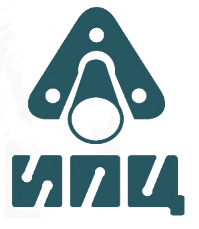 ООО «Инженерно-производственный центр»
г. Бугульма
ЭХЗ трубопровода Электроизолирующие вставки типа НЭМС
Начальник отдела сбыта продукции
Акманова Екатерина Юрьевна
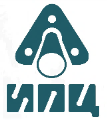 Слайд 2
ООО «Инженерно-производственный центр»
ООО «Инженерно-производственный центр»
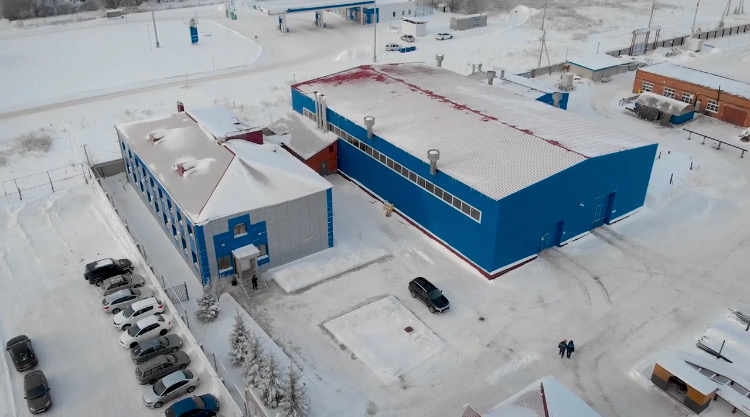 31 год успешно разрабатывает и внедряет  в производство оборудование и технологии, повышающие срок службы трубопроводов различного назначения при эксплуатации в агрессивных средах
Россия, 423236, Республика Татарстан, город Бугульма, улица Гончарова, 12 
Тел.: 8 (800) 551 59 55
E-mail: Marketing@ipc-bugulma.ru
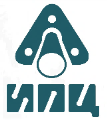 Слайд 3
ООО «Инженерно-производственный центр»
ООО «Инженерно-производственный центр» выпускает
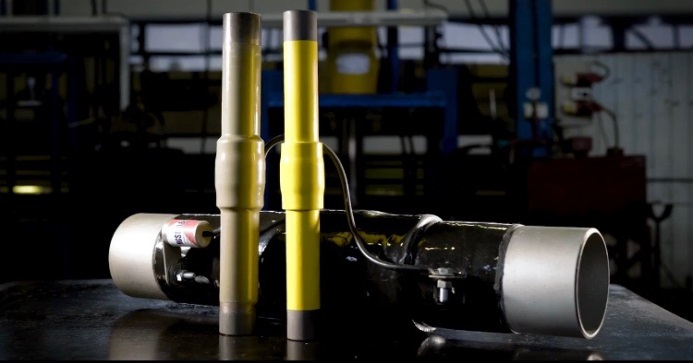 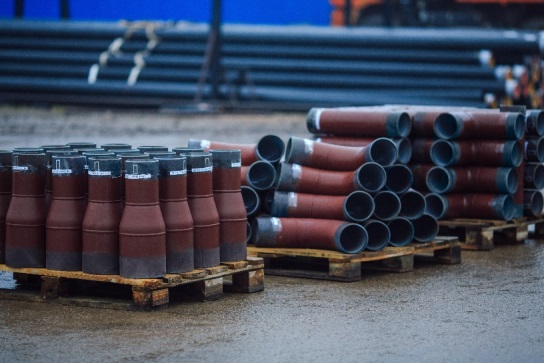 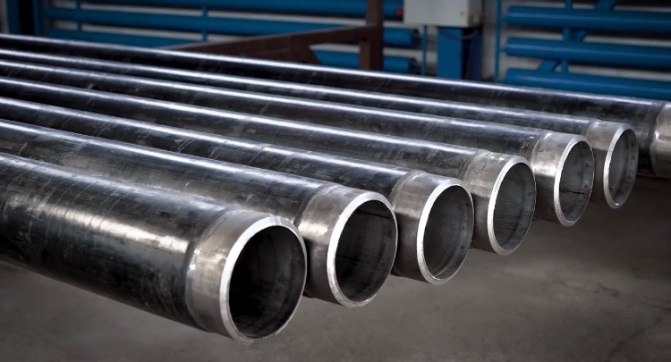 Электроизолирующие вставки 
типа НЭМС
Детали трубопроводов с внутренней и наружной антикоррозионной защитой
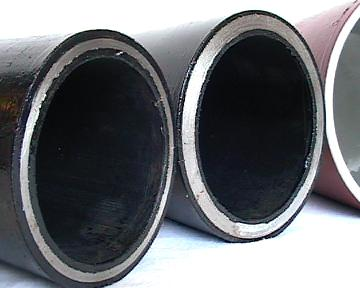 Стальные трубы с внутренним 
эпоксидным покрытием и 
наконечниками защиты
сварного шва
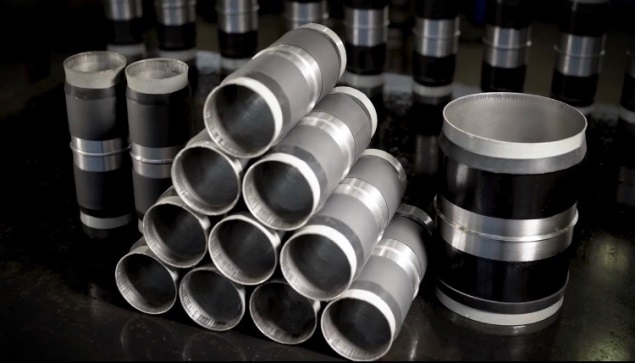 Стальные трубы, футерованные 
полиэтиленовой трубой
Втулки защиты сварного шва
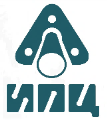 Слайд 4
ООО «Инженерно-производственный центр»
Неразъемное электроизолирующие муфтовое соединение (НЭМС)
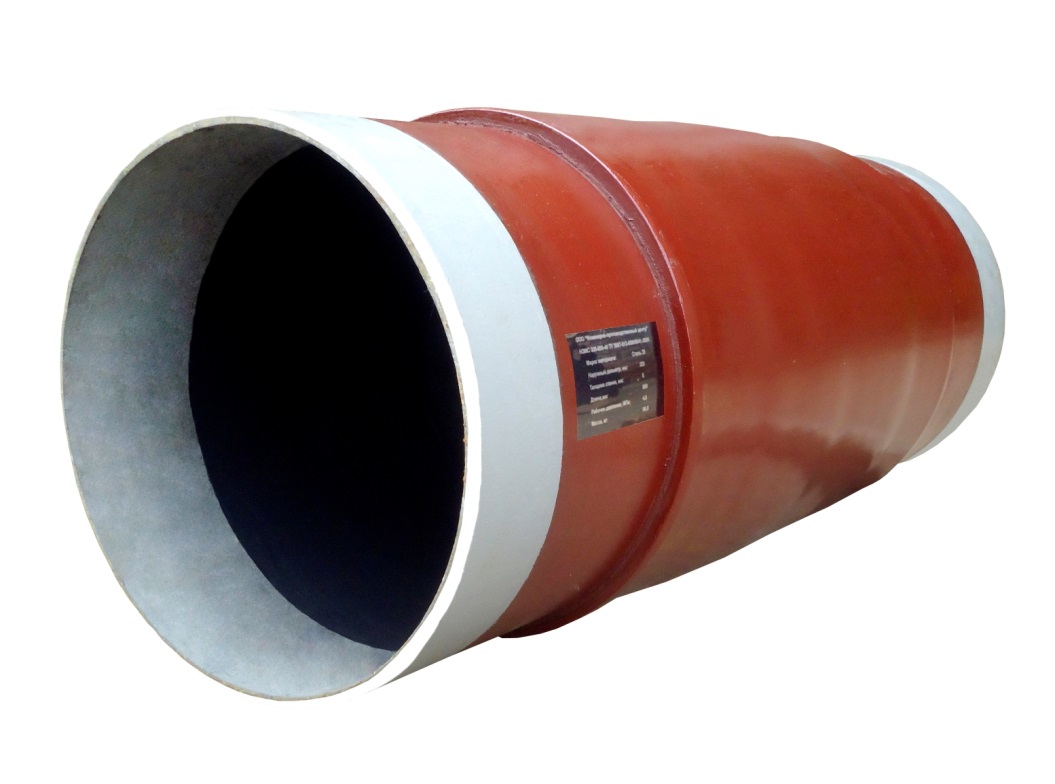 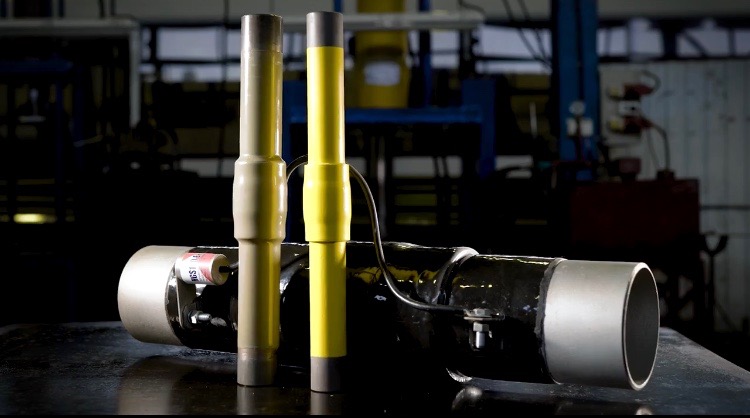 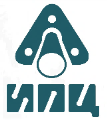 Слайд 15
ООО «Инженерно-производственный центр»
Для повышения эффективности электрохимической защиты от коррозии, а также электрического секционирования трубопроводов, проходящих в зонах воздействия блуждающих токов, необходимо предусматривать электроизолирующие вставки.
ГОСТ 9.602-2016 Единая система защиты от коррозии и старения. Сооружения подземные. Общие требования к защите от коррозии.
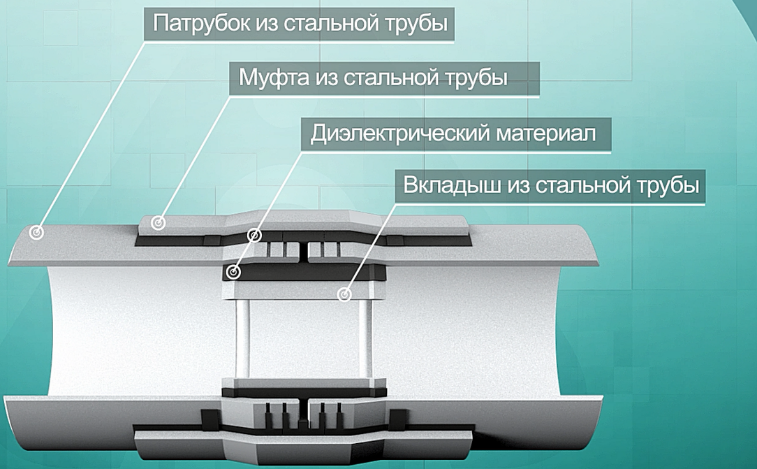 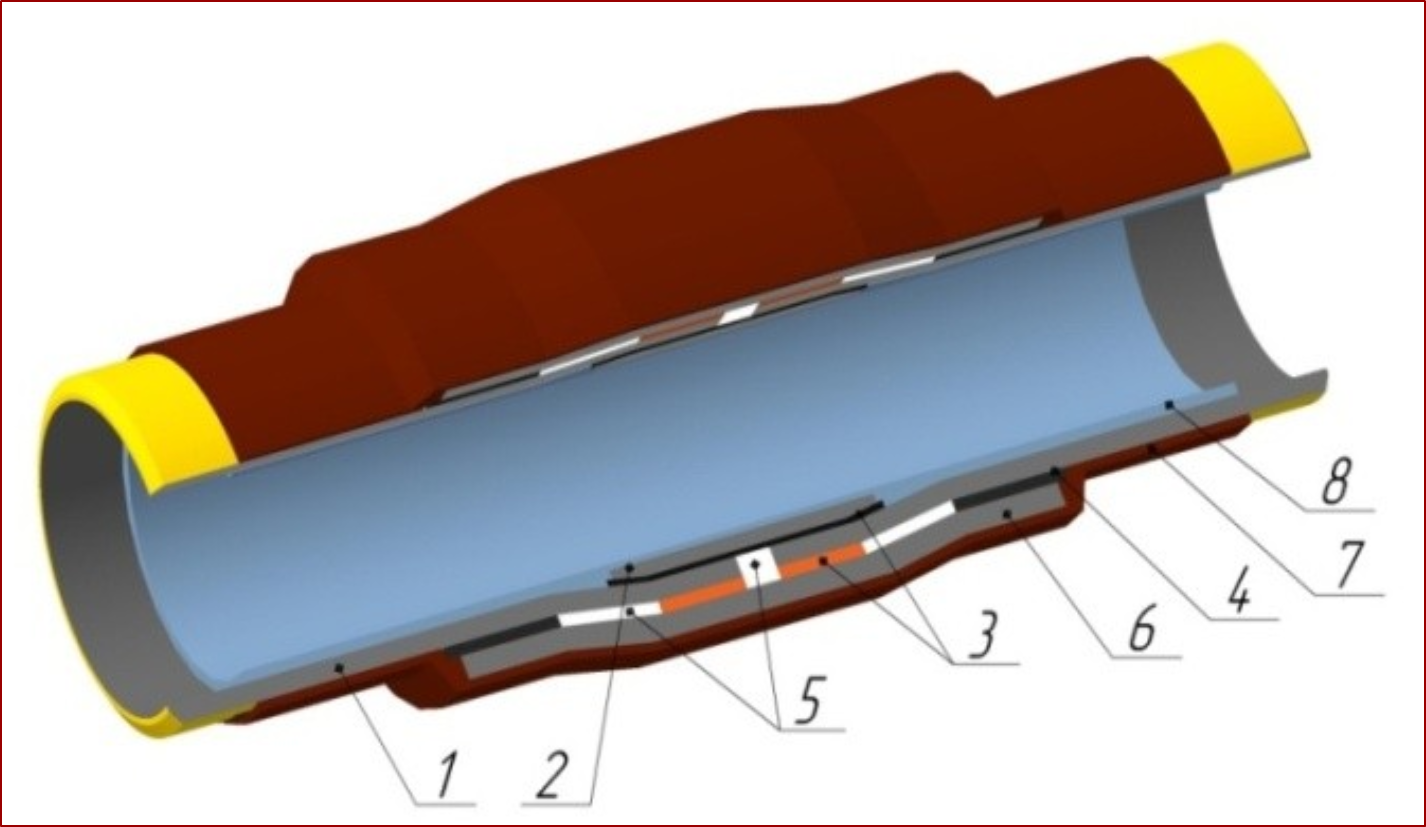 Технические характеристики:
Электроизолирующие вставки типа НЭМС внесены в реестр ПАО «Газпром»
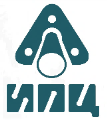 Слайд 7
ООО «Инженерно-производственный центр»
НЭМС  для системы нефтесбора и технологических трубопроводов используется с 2000 года
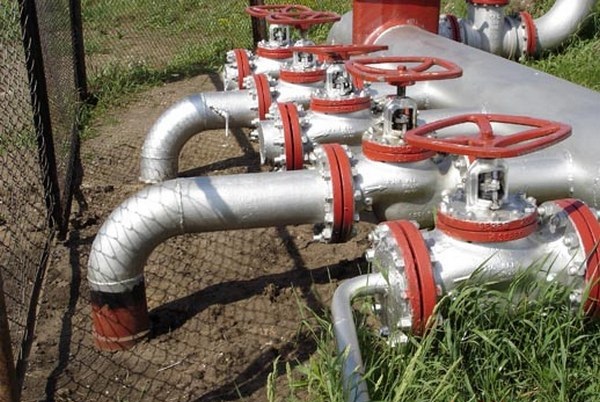 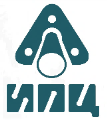 Слайд 8
ООО «Инженерно-производственный центр»
НЭМС в системе газораспределения с 2003 года
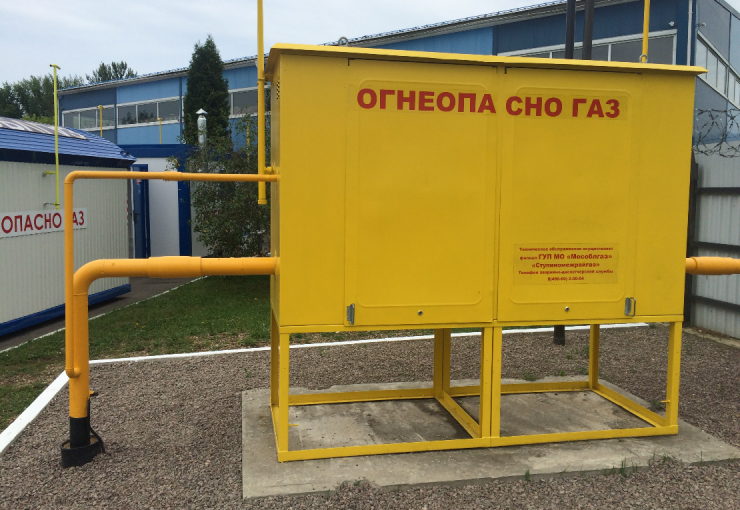 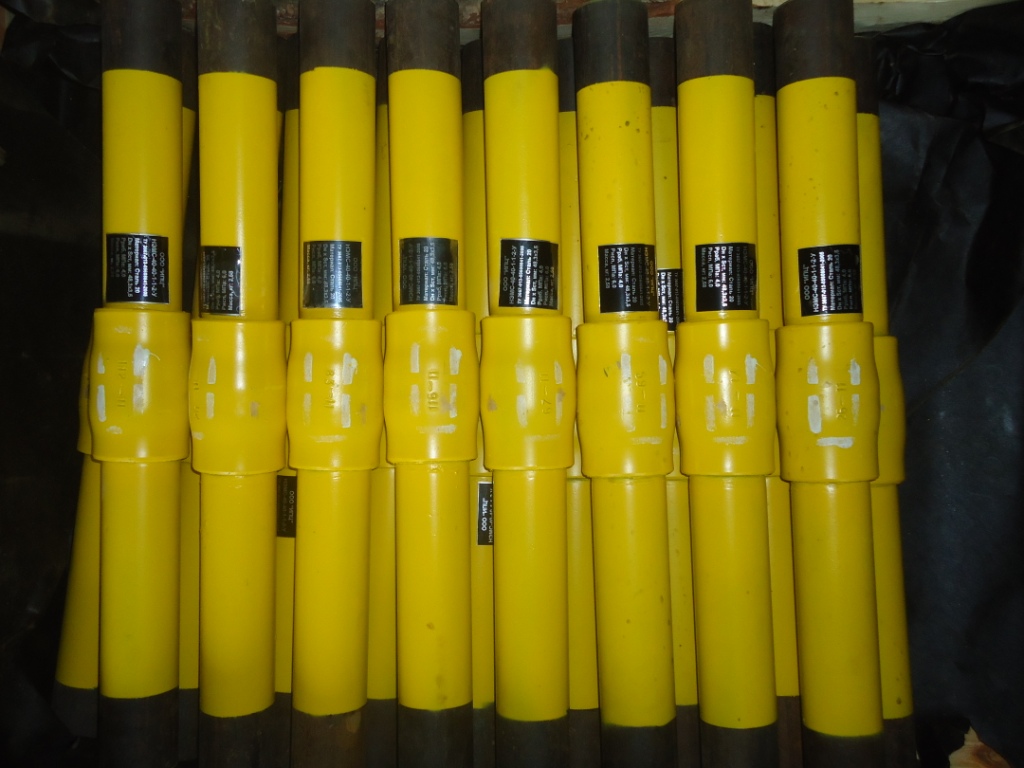 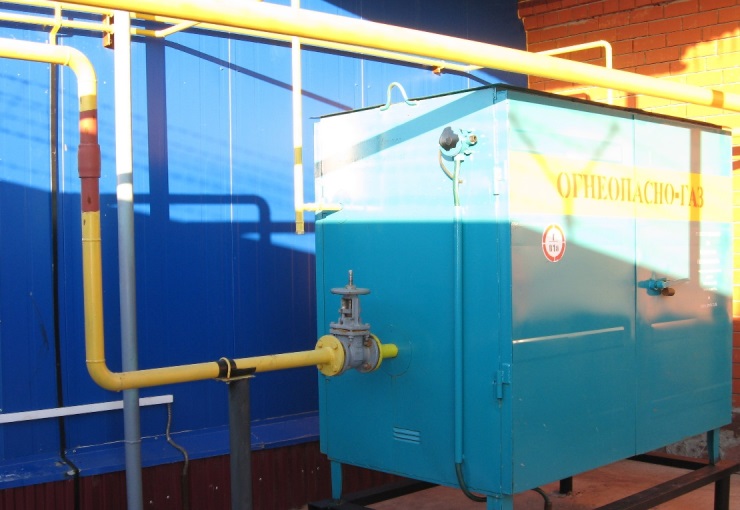 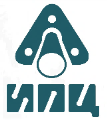 Слайд 9
ООО «Инженерно-производственный центр»
НЭМС с ППУ изоляцией
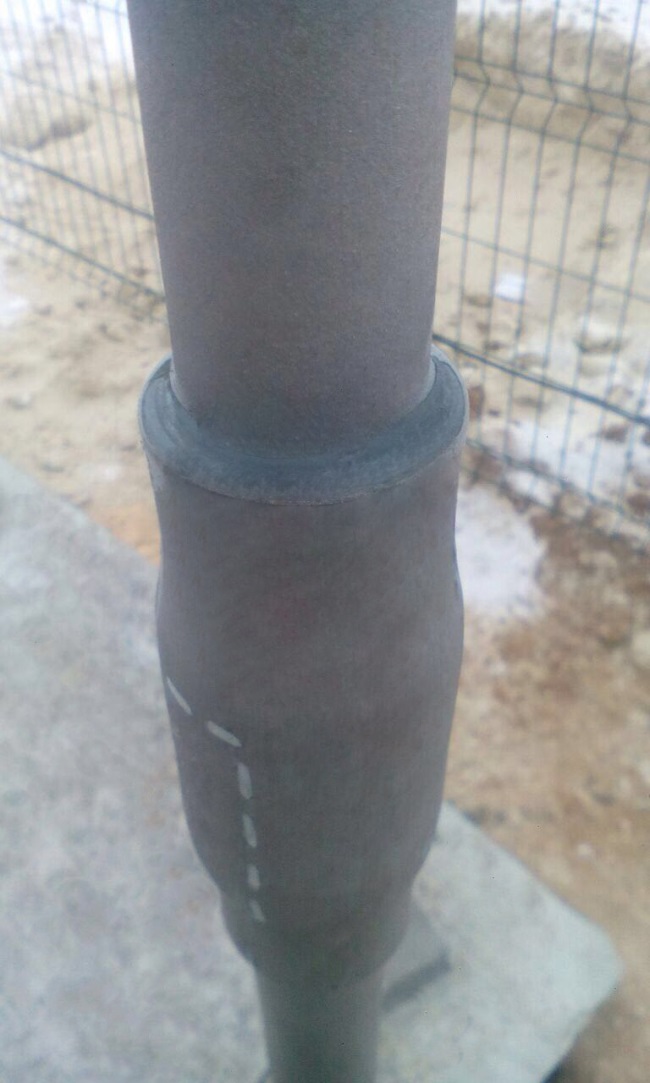 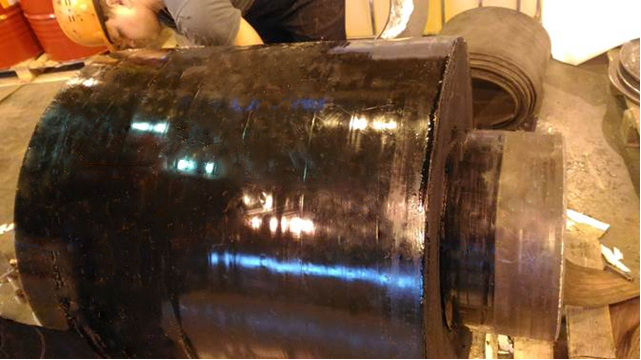 НЭМС из нержавеющей стали
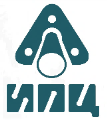 Слайд 10
ООО «Инженерно-производственный центр»
Продукция предприятия сертифицирована и защищена патентами
Российской Федерации на изобретения и полезную модель
(Патент №2131949, №2247278, №82023)
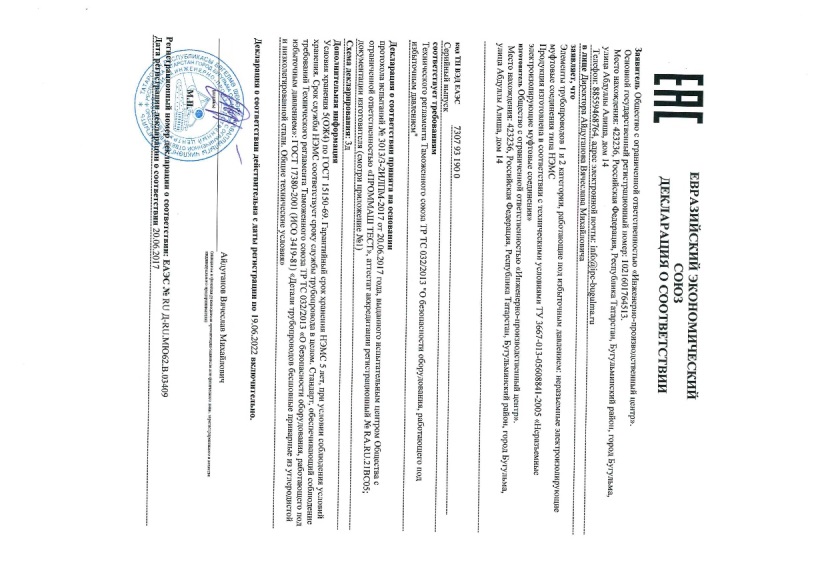 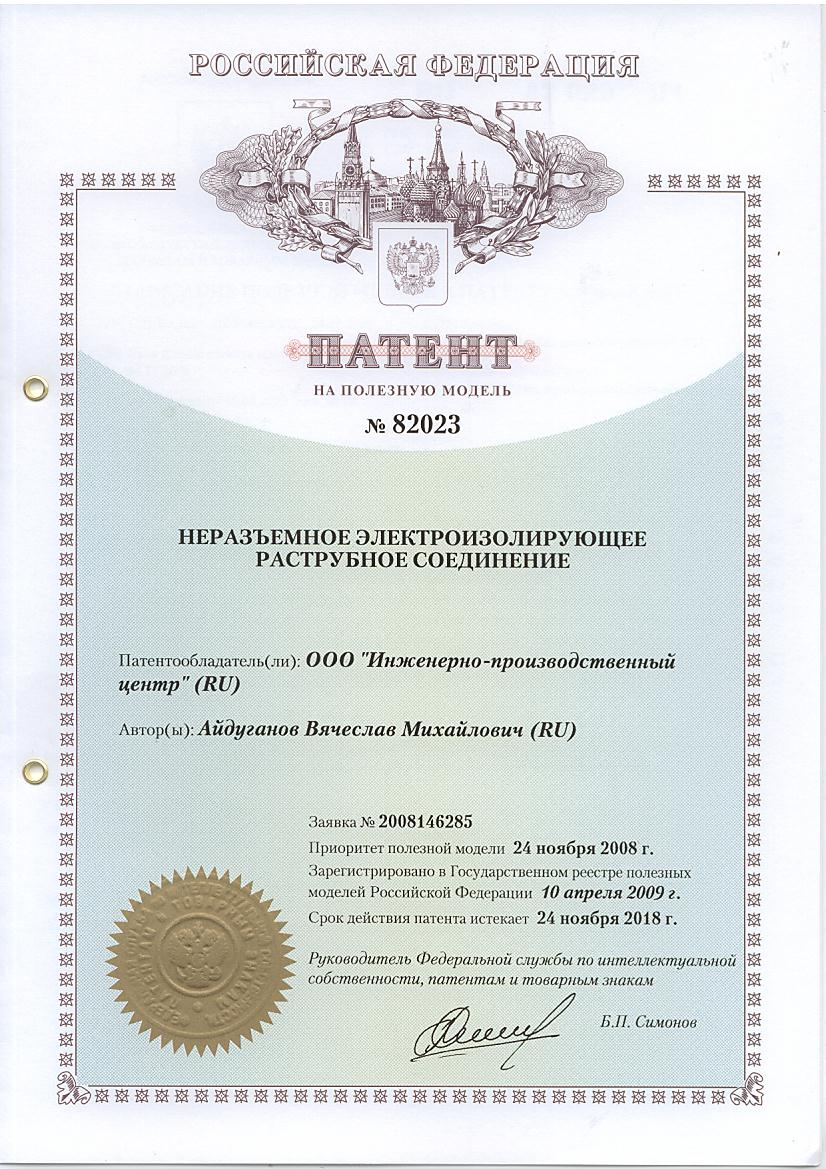 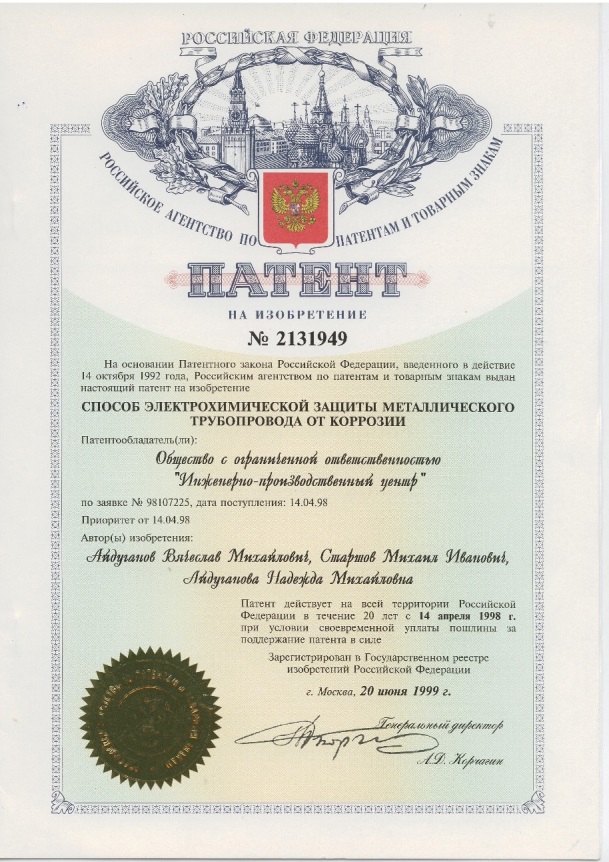 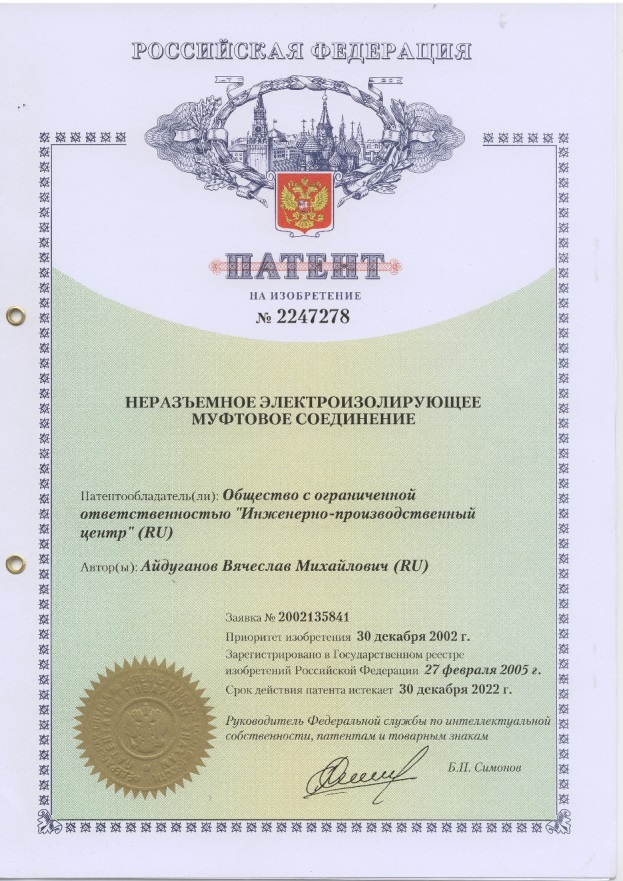 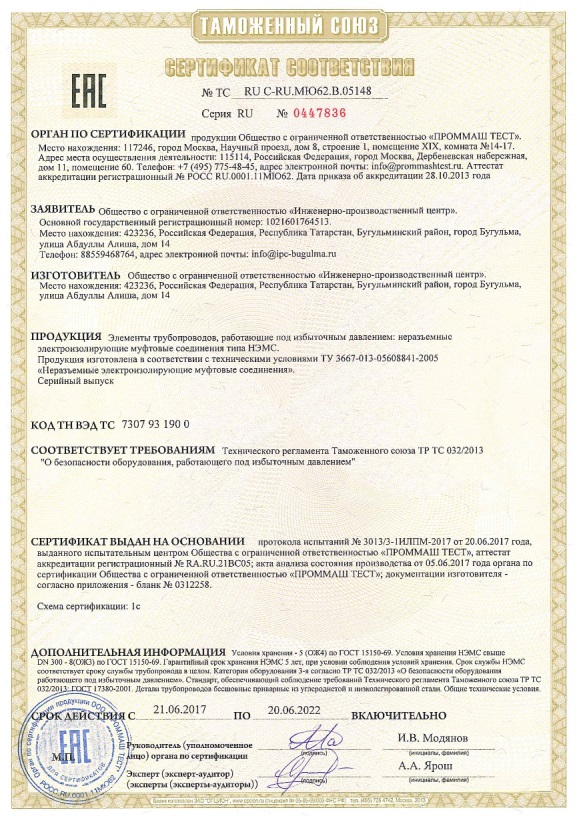 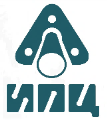 Слайд 11
ООО «Инженерно-производственный центр»
НЭМС находится в 
Едином реестре МТР ПАО «Газпром»
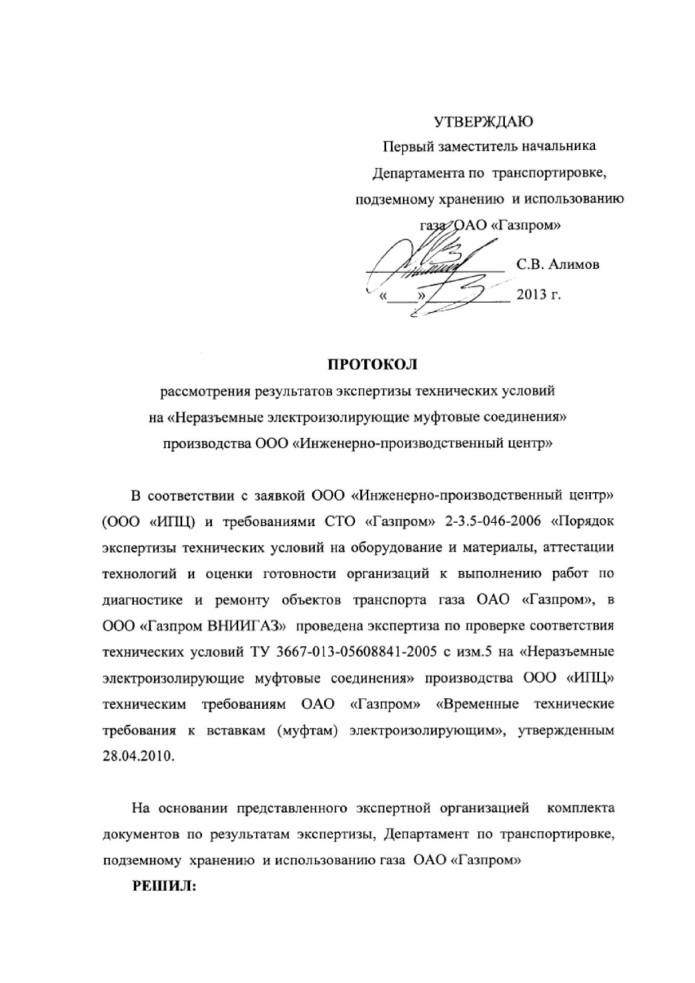 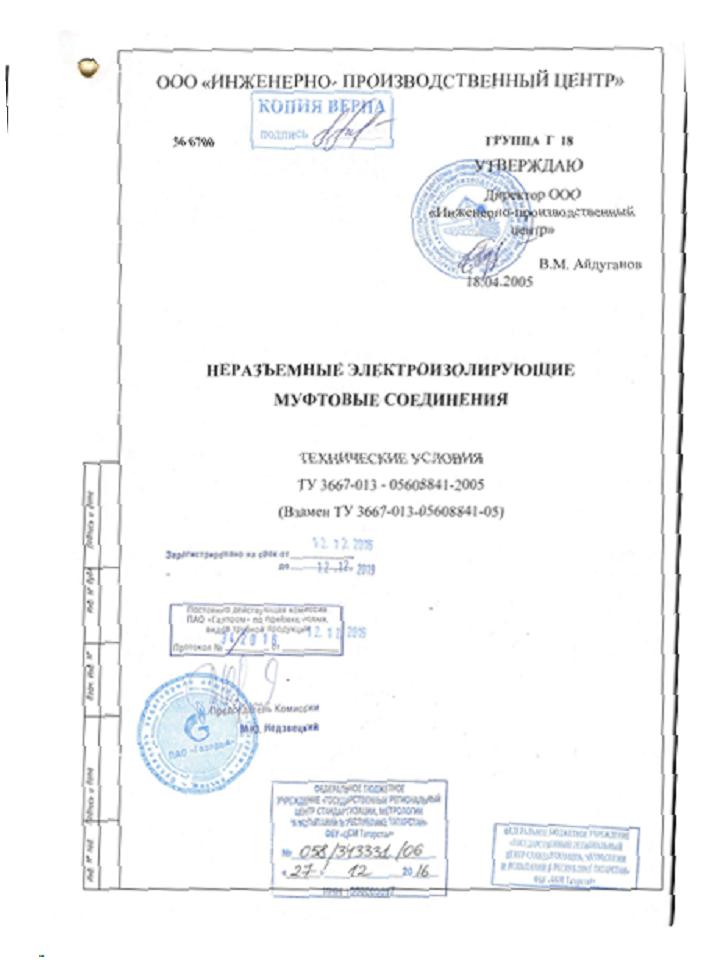 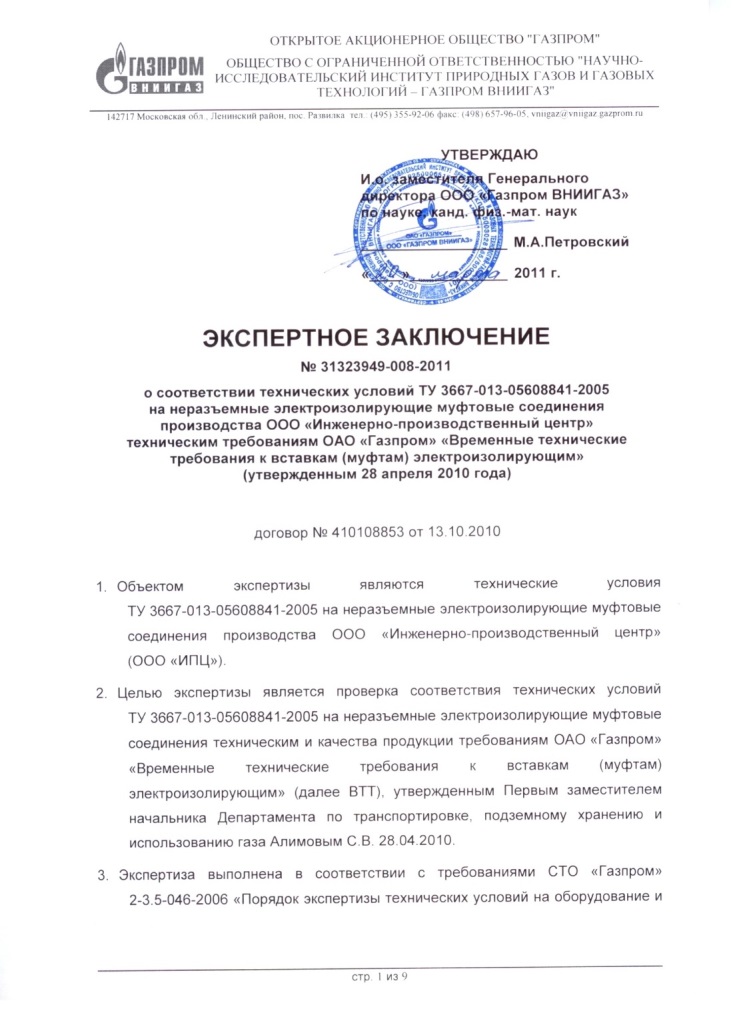 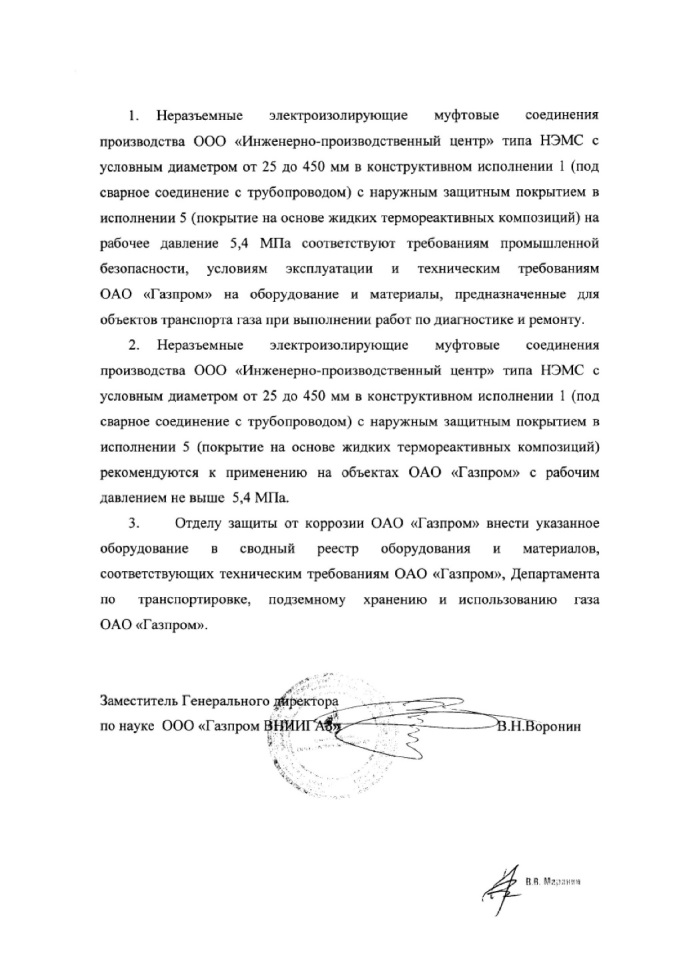 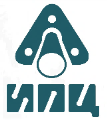 Слайд 27
ООО «Инженерно-производственный центр»
Преимущества НЭМС
Выдерживают большие механические нагрузки (категория «А» по классификации ПАО «ГАЗПРОМ»)

Выдерживают высокие рабочие давления (до 400 атм.)

Не требуют обслуживания, монтируются любым видом сварки

Срок эксплуатации не ниже срока службы трубопровода

Устанавливаются в любом месте трубопровода

Можно эксплуатировать в любых климатических условиях

Возможность эксплуатации в агрессивных средах

Внесены в Единый реестр МТР ПАО «ГАЗПРОМ»
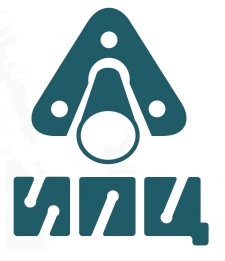 ООО «Инженерно-производственный центр»
Спасибо за внимание!
Россия, 423236, Республика Татарстан, город Бугульма, улица Гончарова, 12 
Тел.: (85594) 3-90-61, 3-90-63 E-mail: info@ipc-bugulma.ru
www.ipc-bugulma.ru